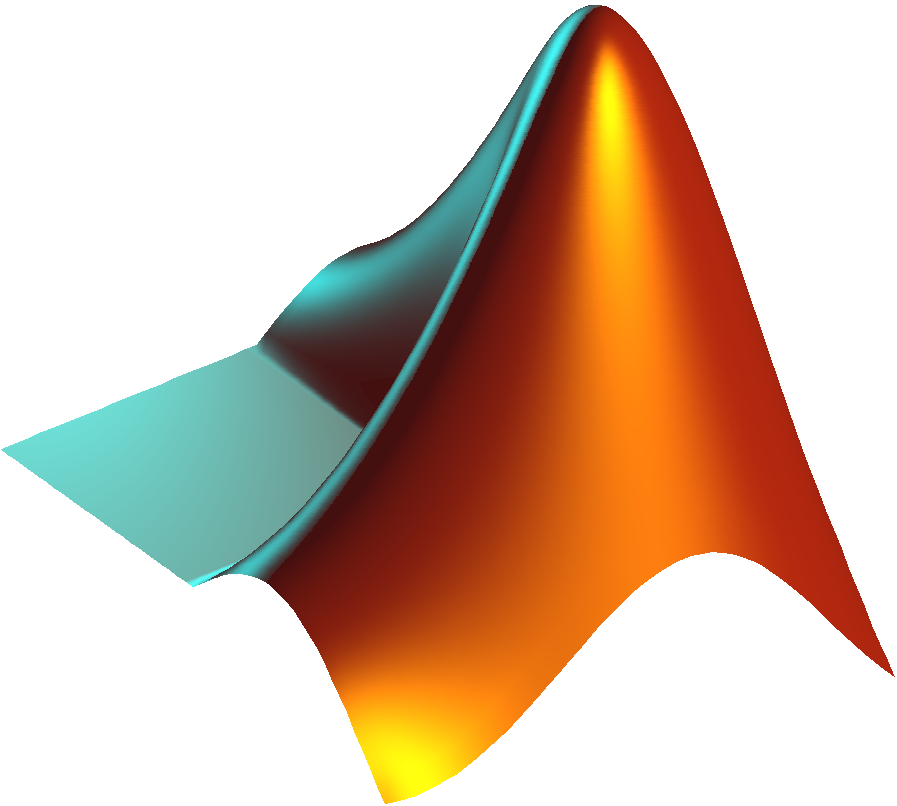 Chapter 2 
                    ARRAYS
1
⑤ Built-in Functions For Handling Arrays
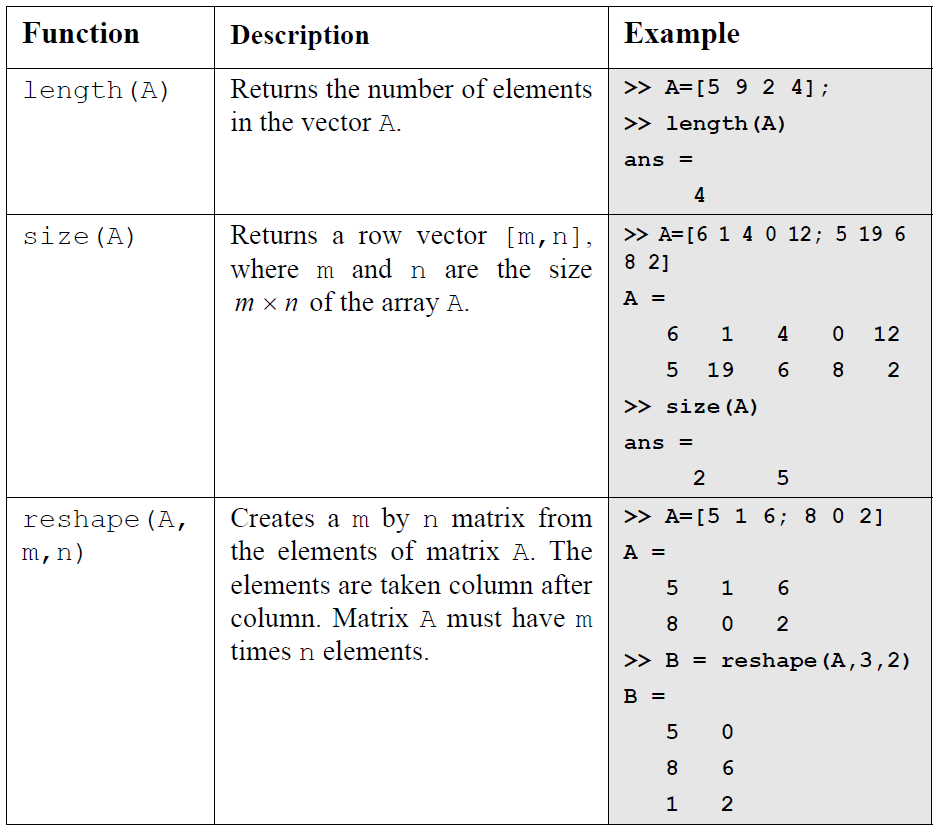 [R,C]=size(A) , R returns the number of rows and C returns the number of columns.
2
⑤ Built-in Functions For Handling Arrays
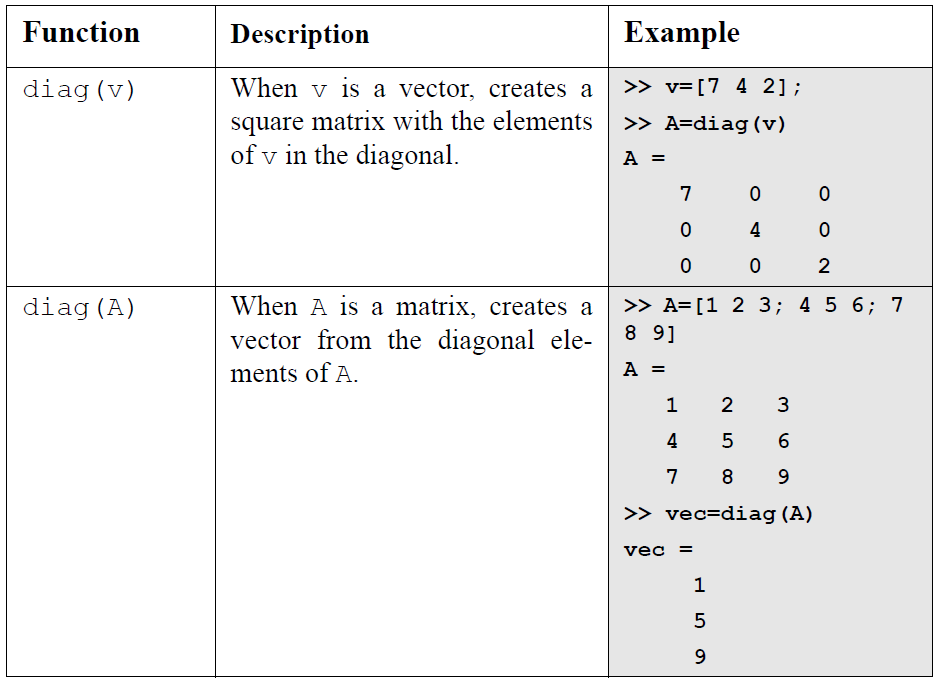 3
CHAPER 3
6    Mathematical Operation With Arrays
 I. Addition And Subtraction
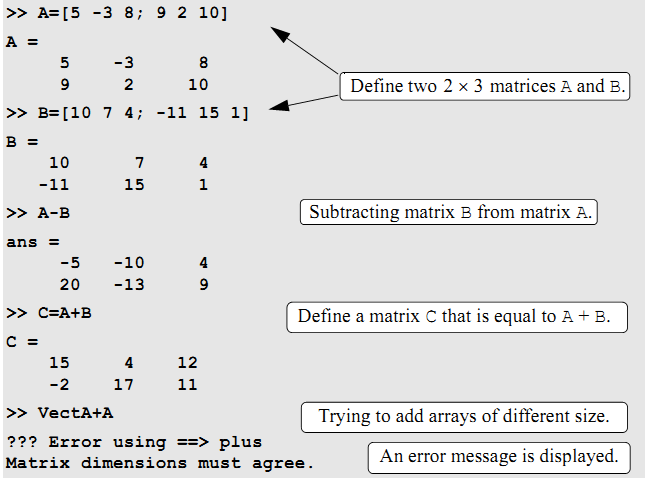 4
I. Addition And Subtraction
When a scalar (number) is added to (or subtracted from) an array, the scalar is added to (or subtracted from) all the elements of the array. Examples are:
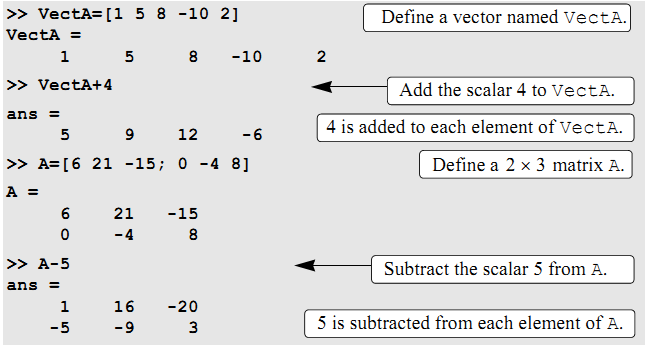 6
5
Condition : No. of 1st Columns = No. of 2nd Rows
The Result: No. 1st Rows X No. 2nd Columns
CHAPTER 3
II. Array Multiplication
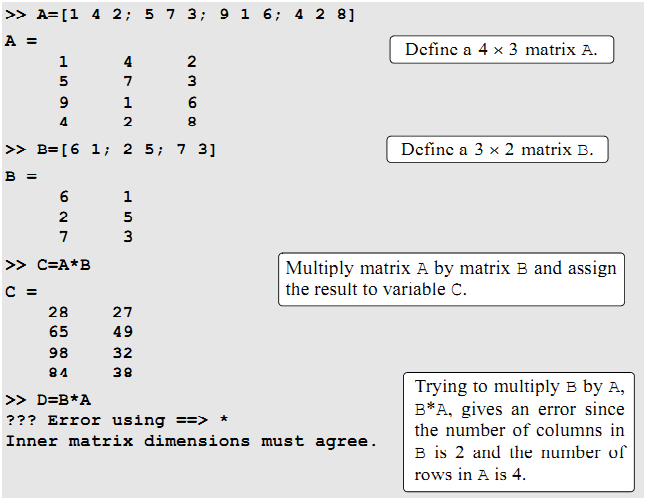 6
CHAPTER 3
III. Array Division
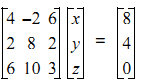 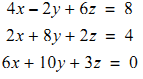 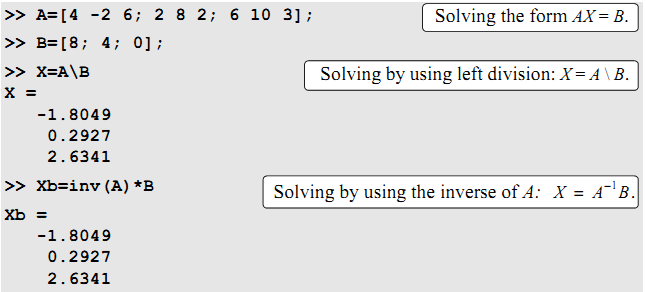 7
CHAPTER 3
IV. Element-By-Element Operation
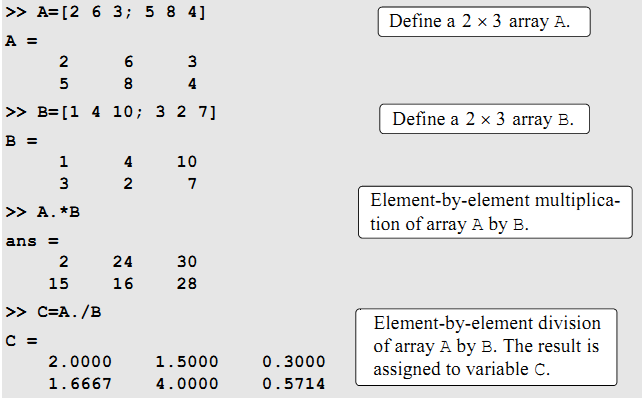 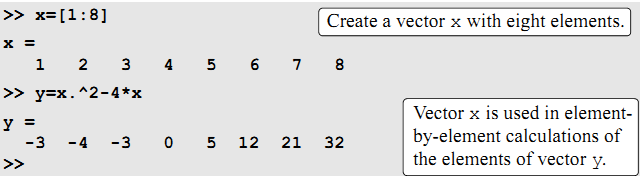 8
CHAPTER 3
7    Built-in Function For Analysing Array
MATLAB has many built-in functions for analyzing arrays. The below table lists some of these functions.
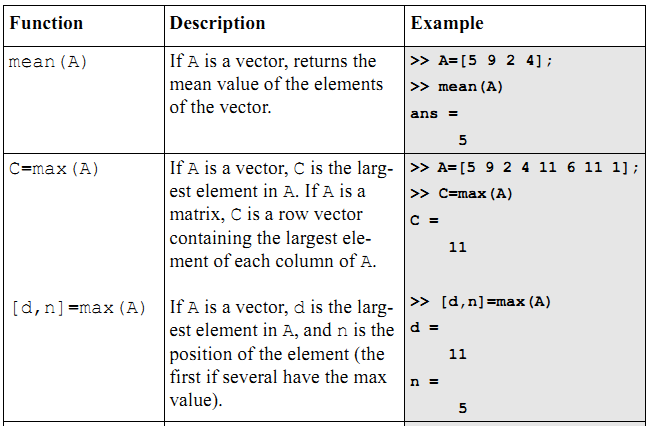 9
CHAPTER 3
7    Built-in Function For Analysing Array
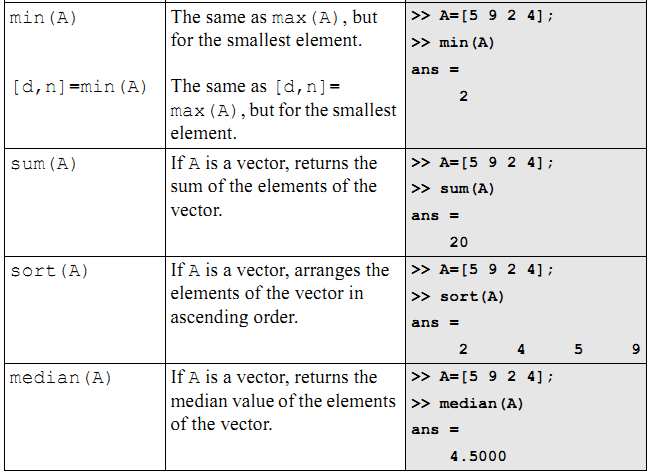 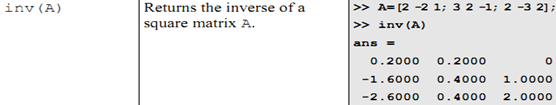 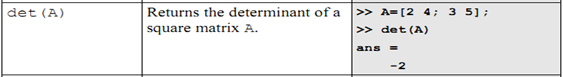 10
[Speaker Notes: ascend]
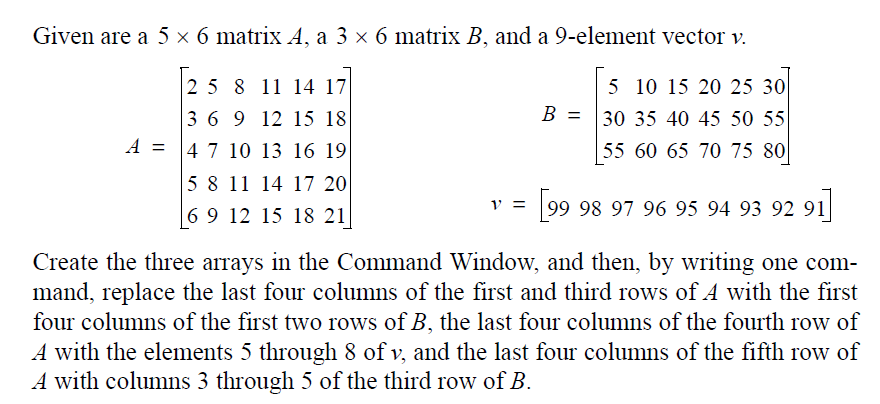 11